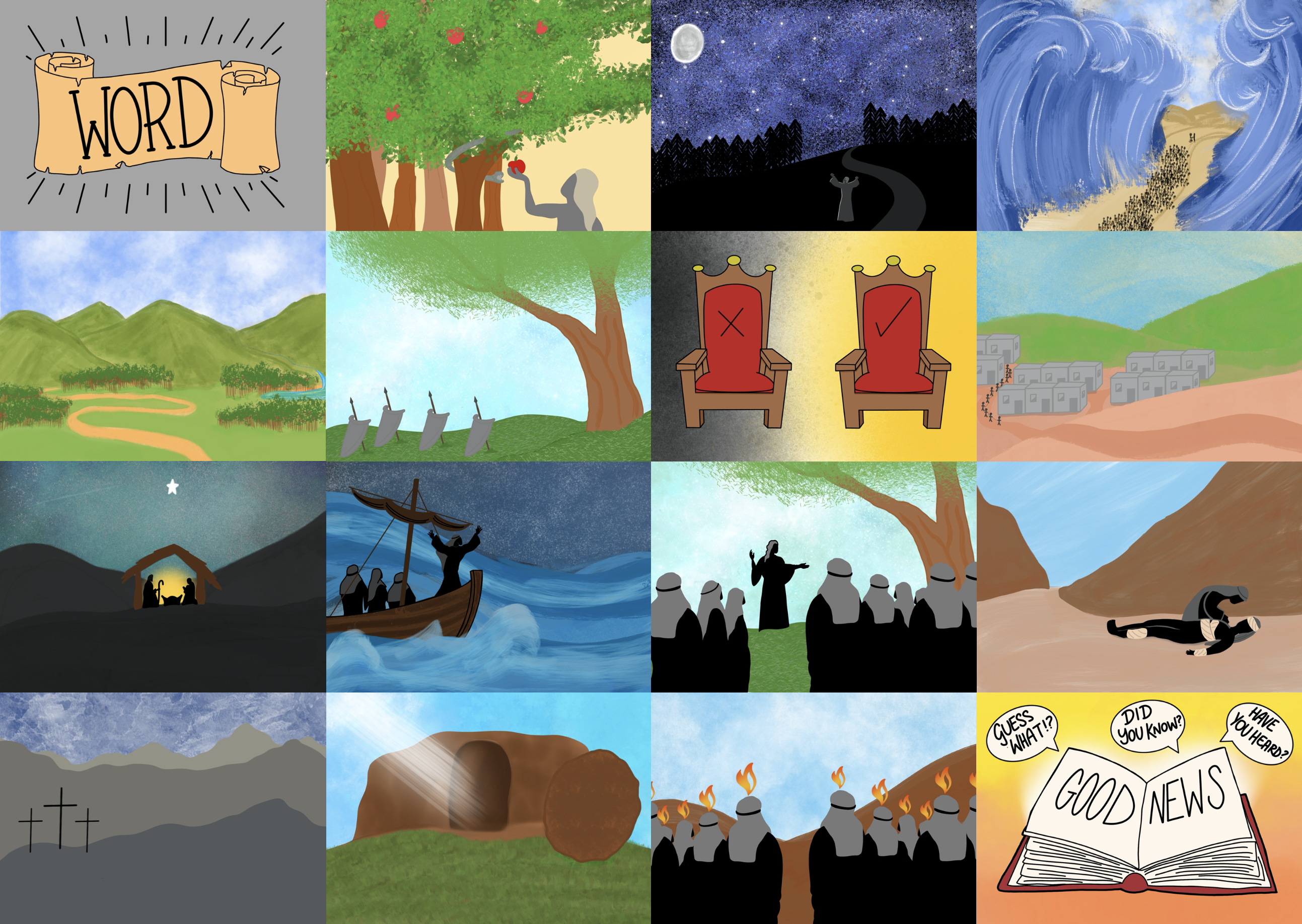 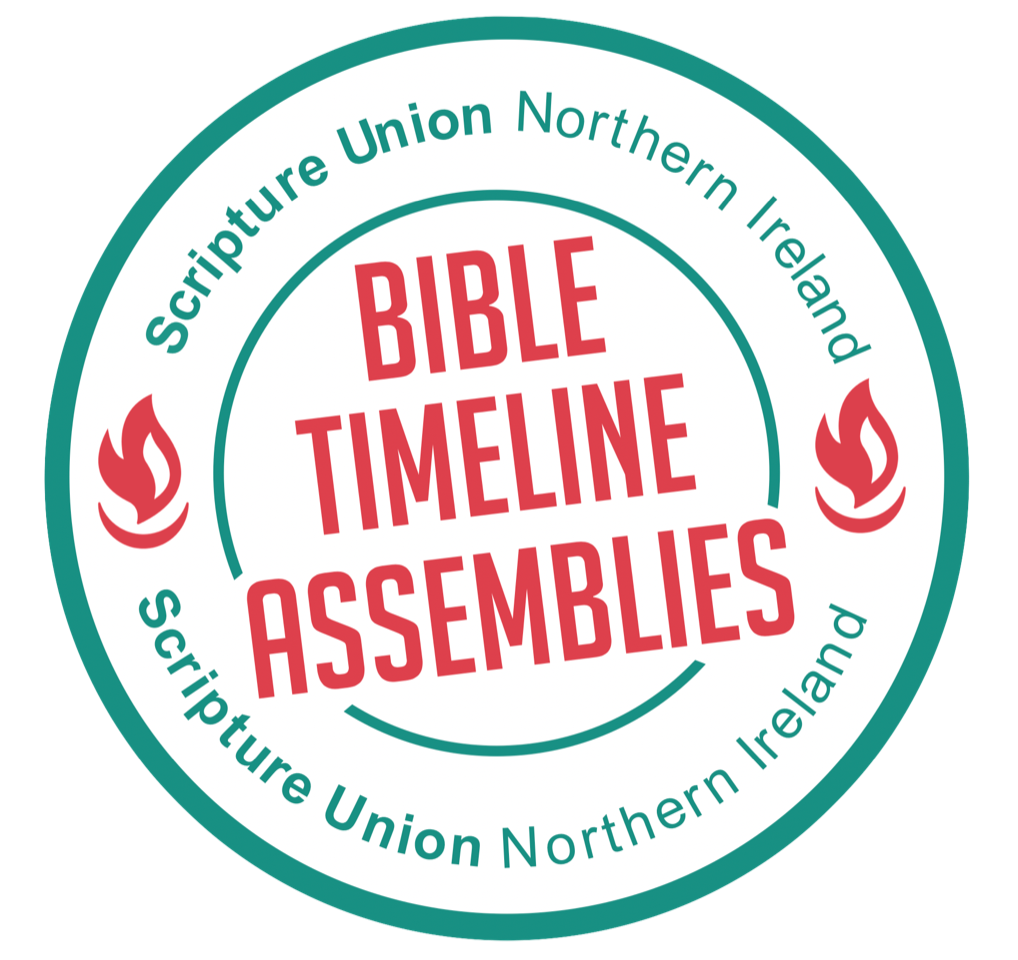 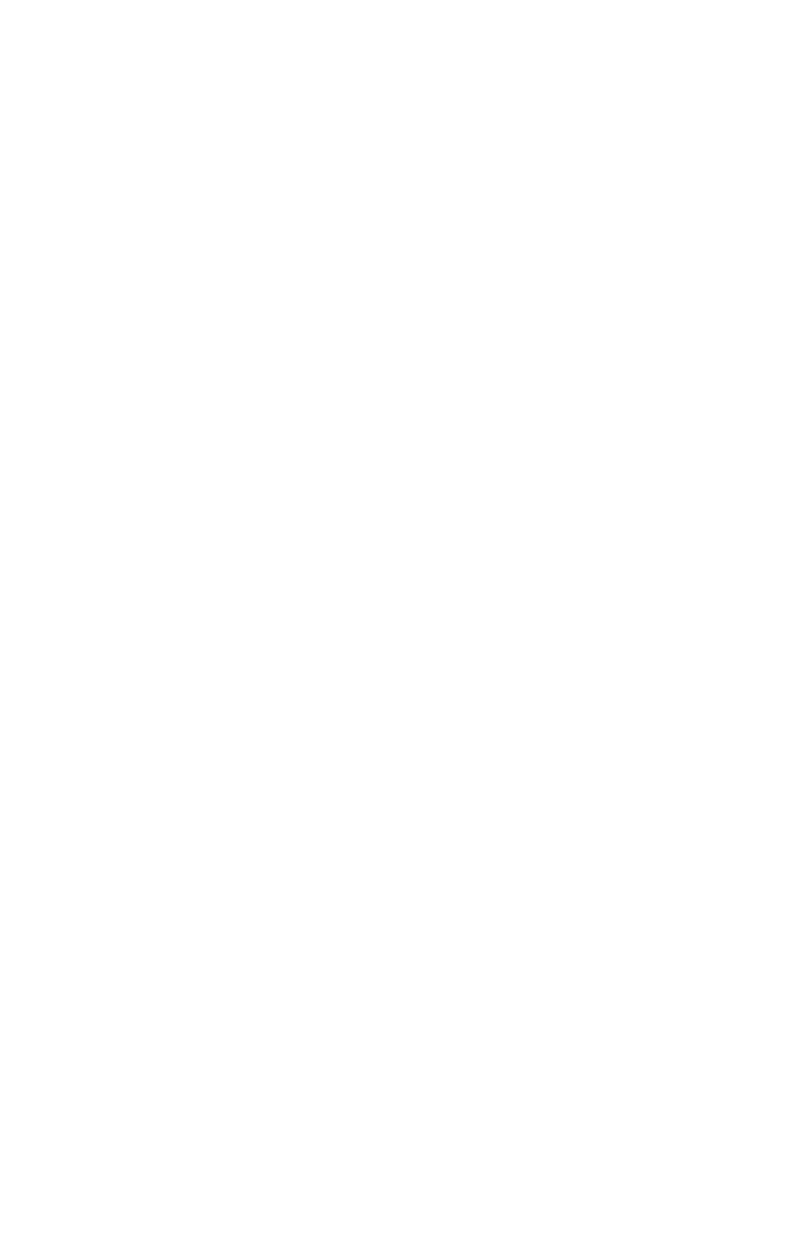 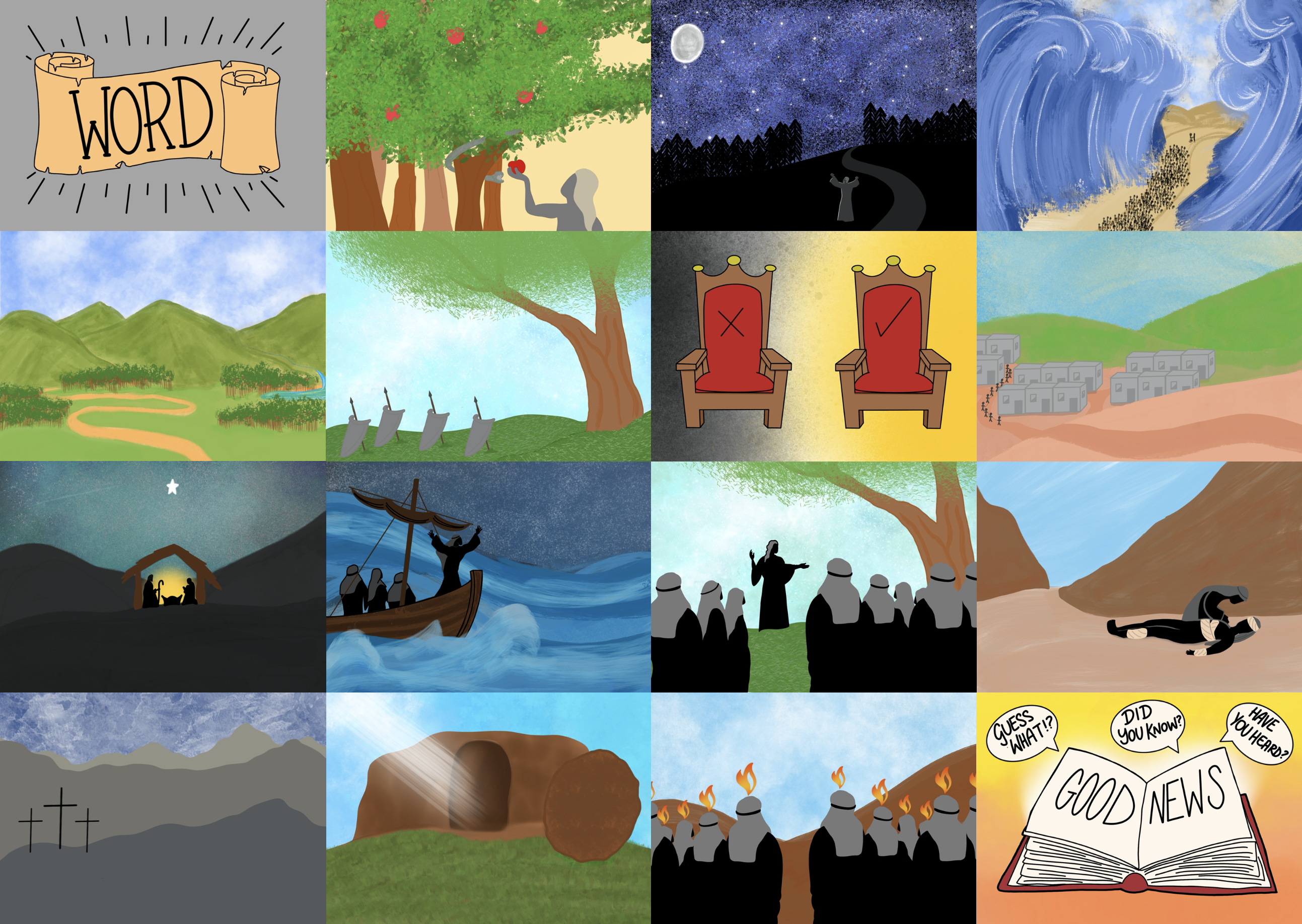 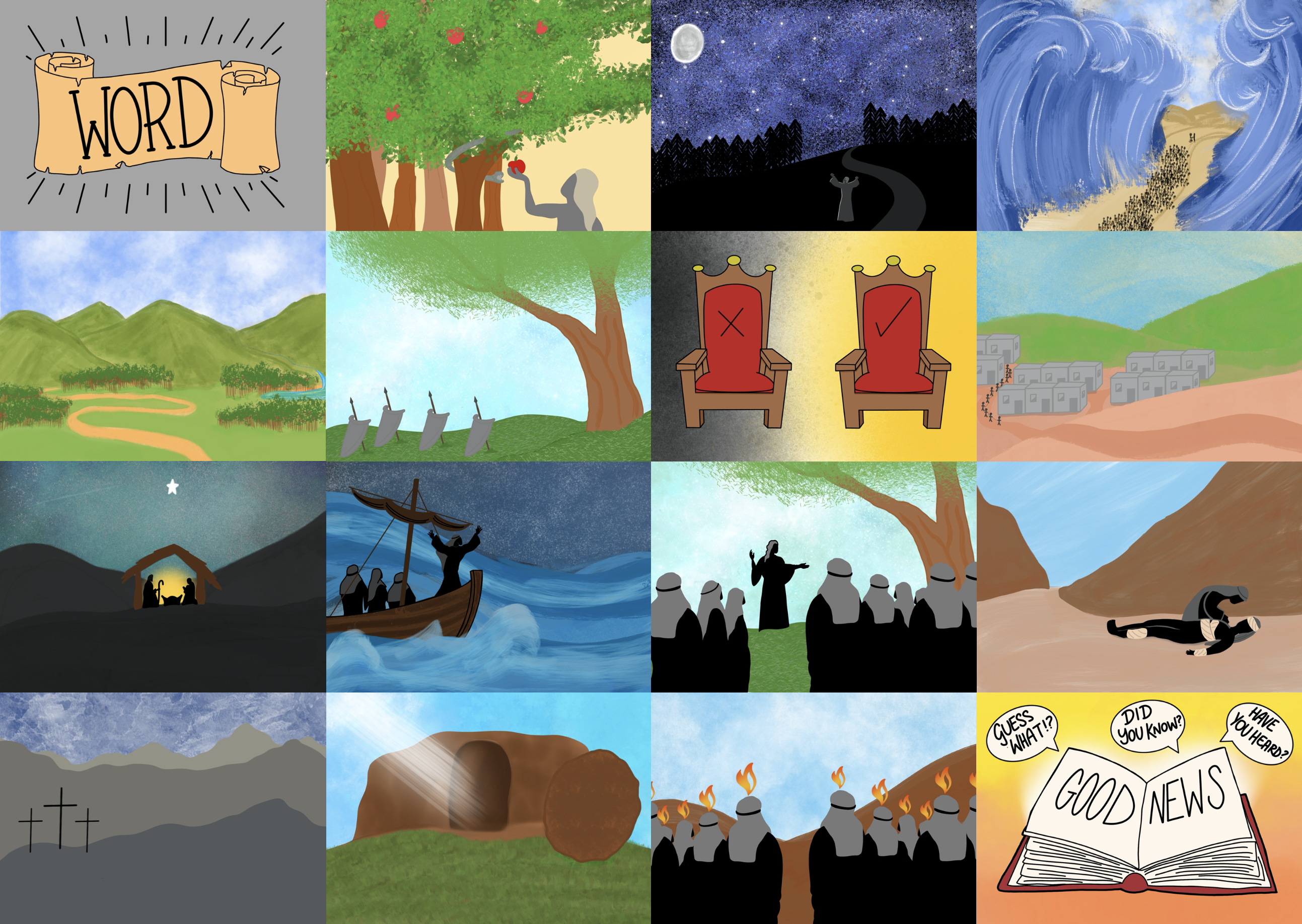 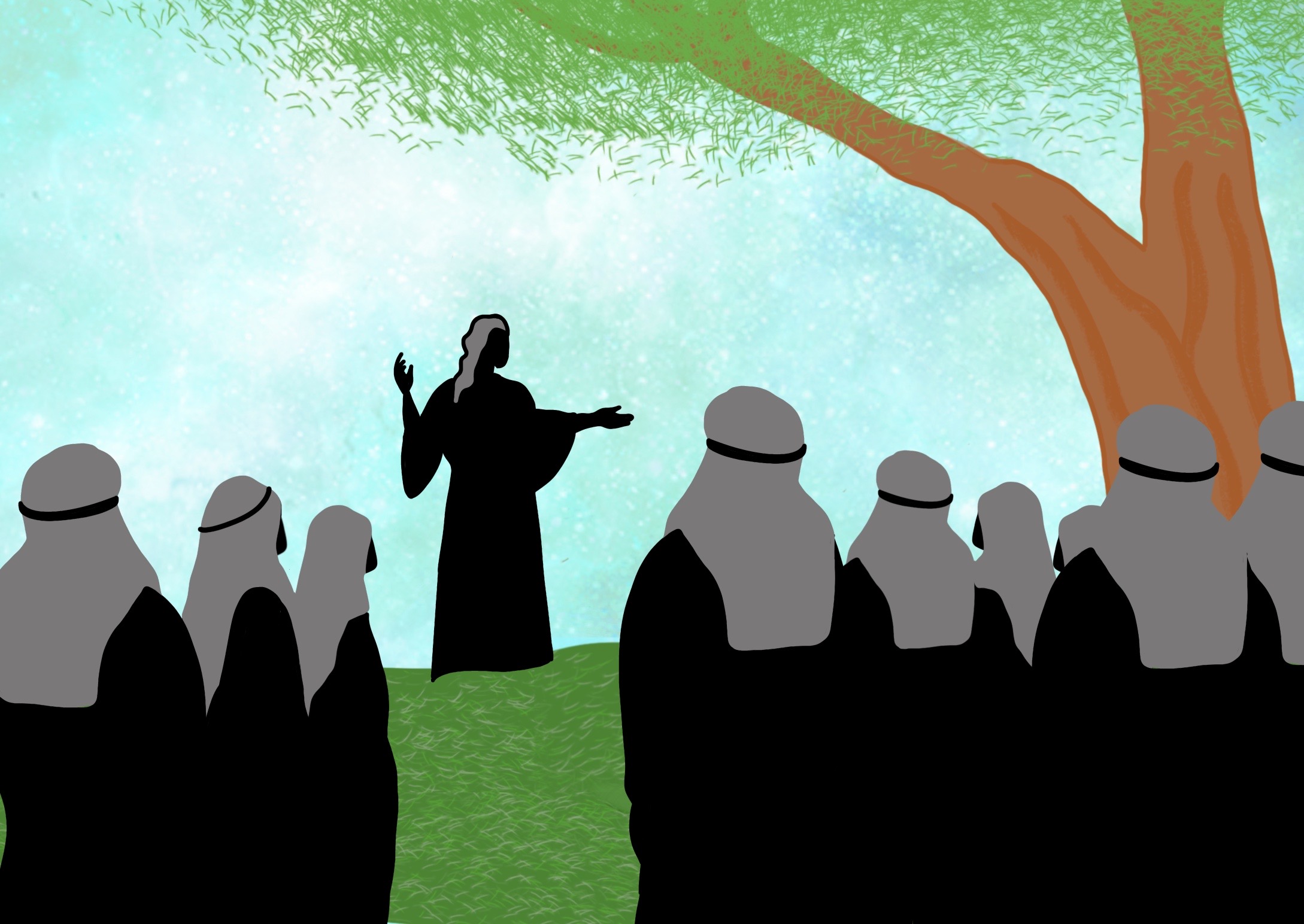 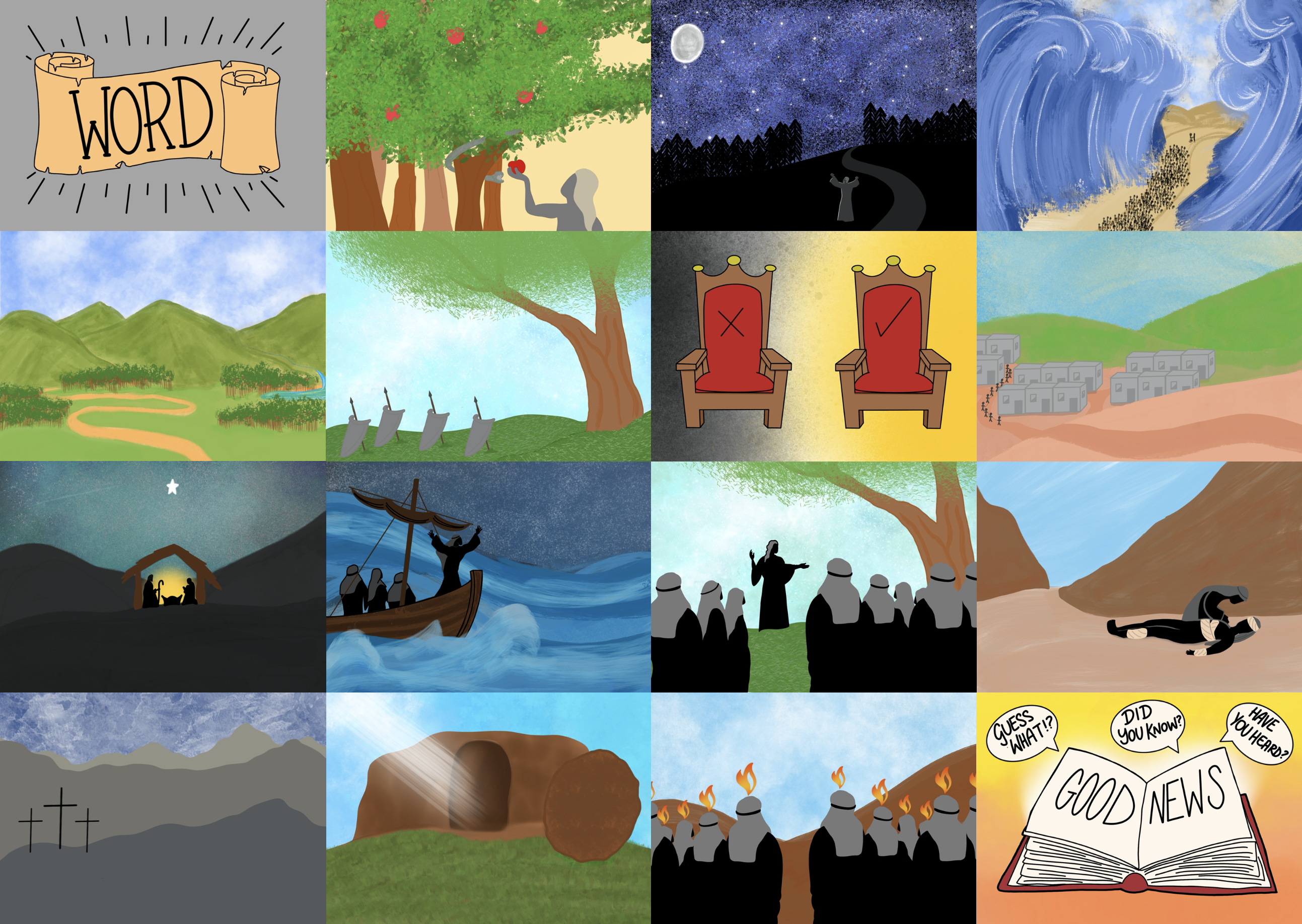 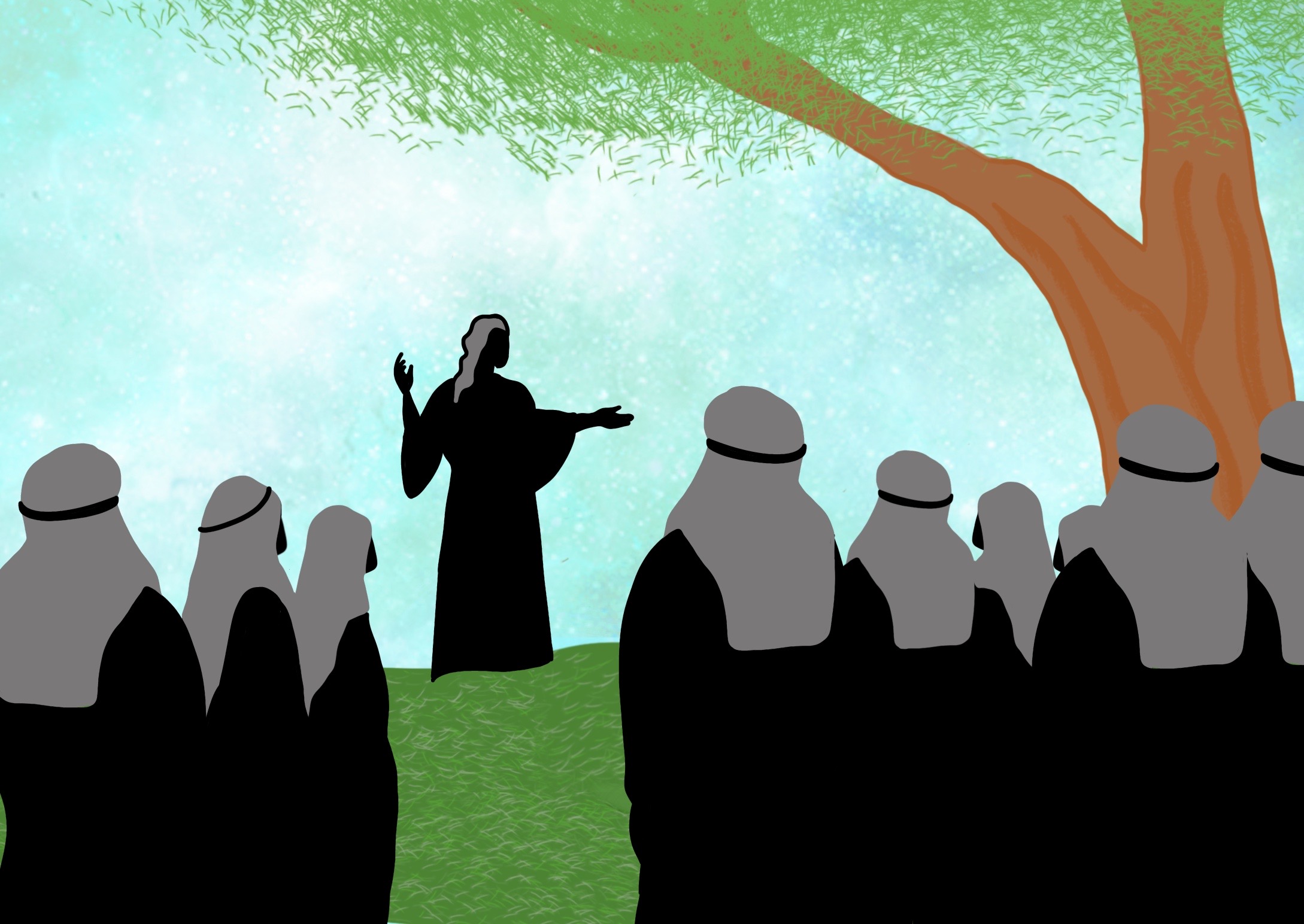 He brought us Good News from the Father above,
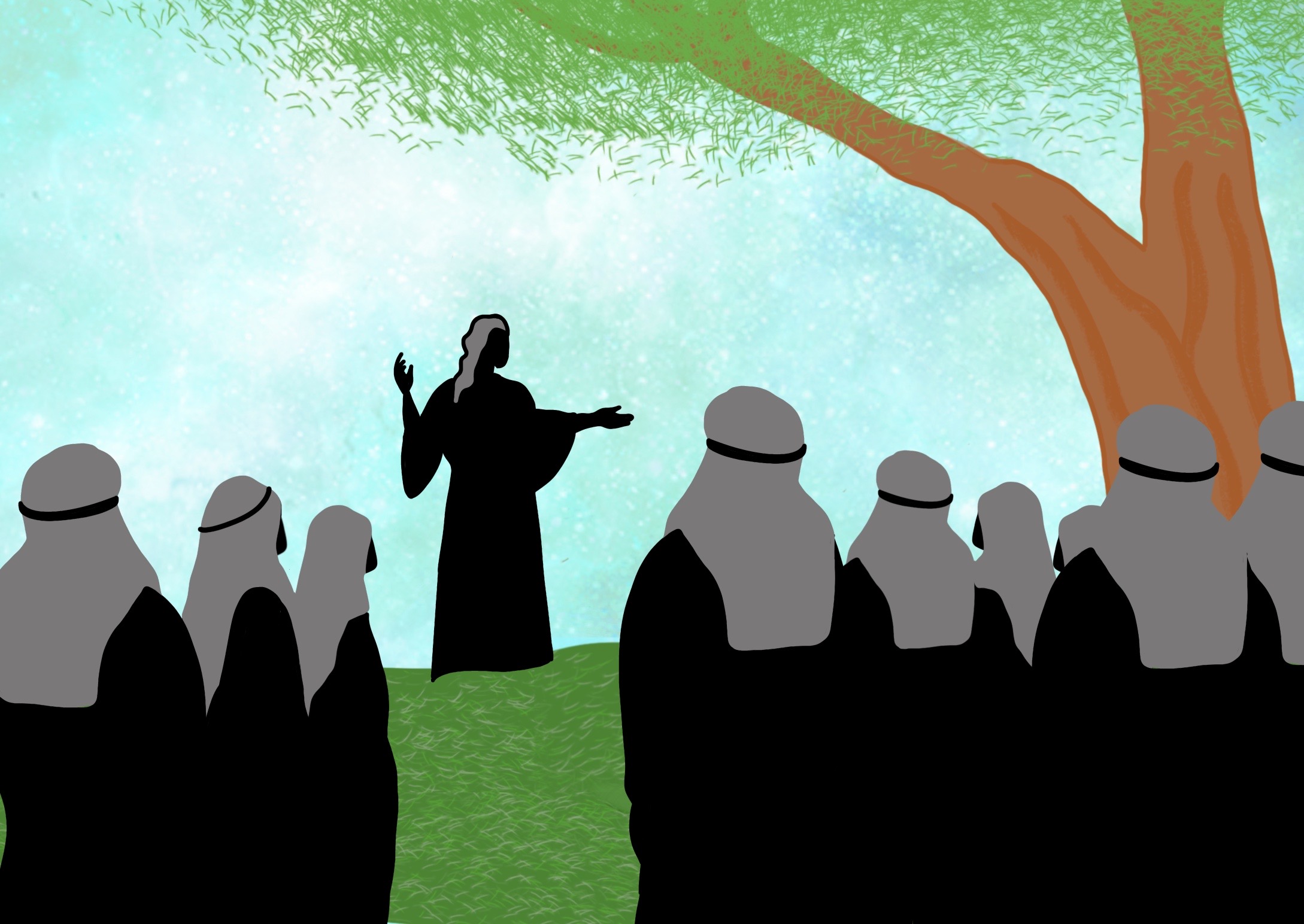 The kingdom of Heaven is like a seed
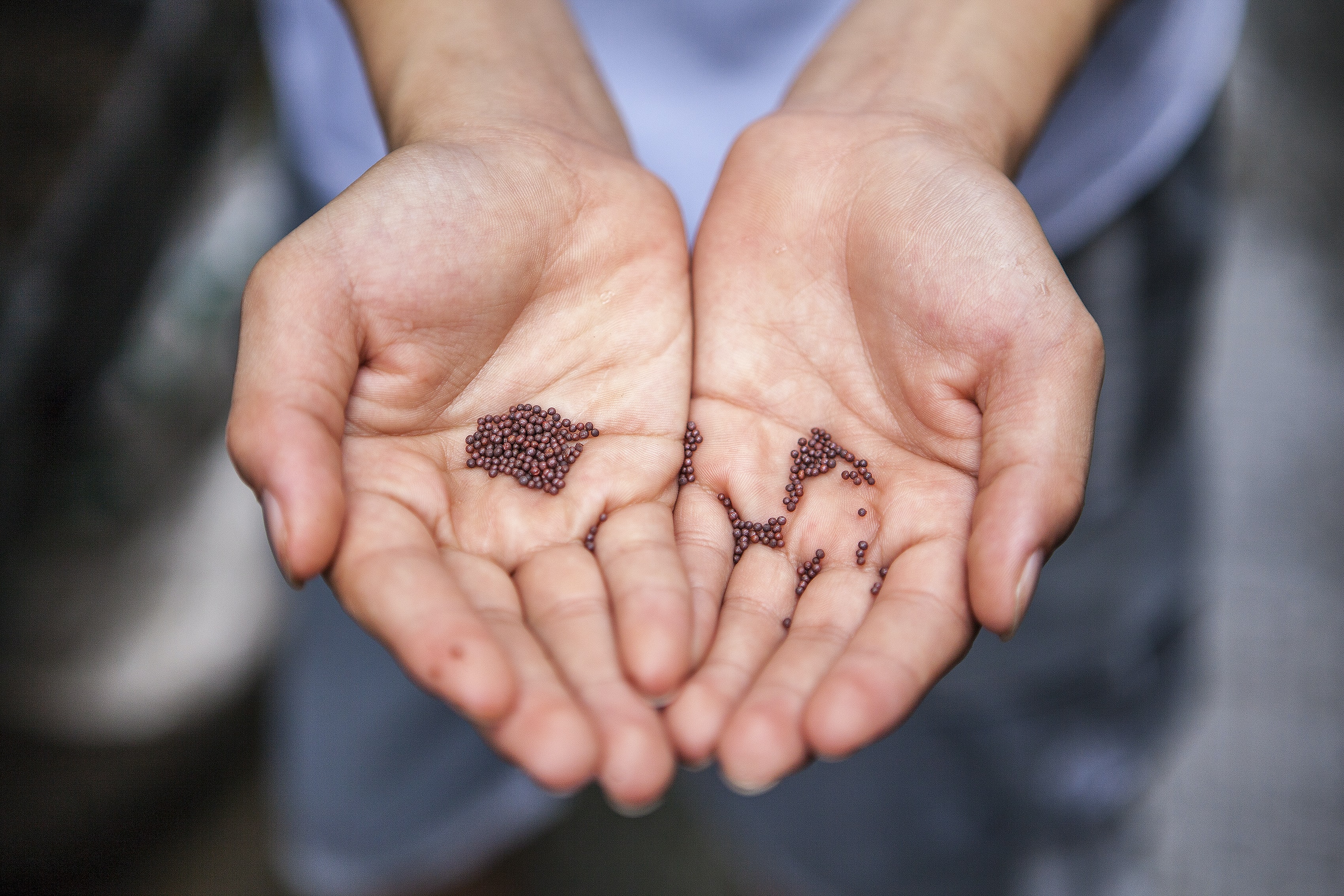 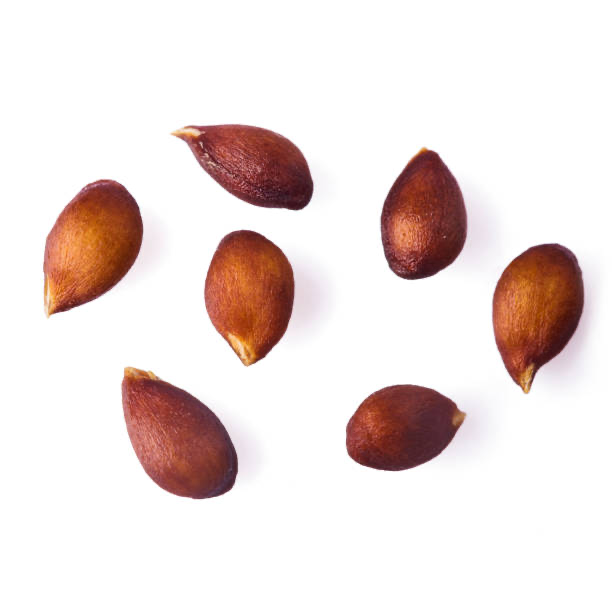 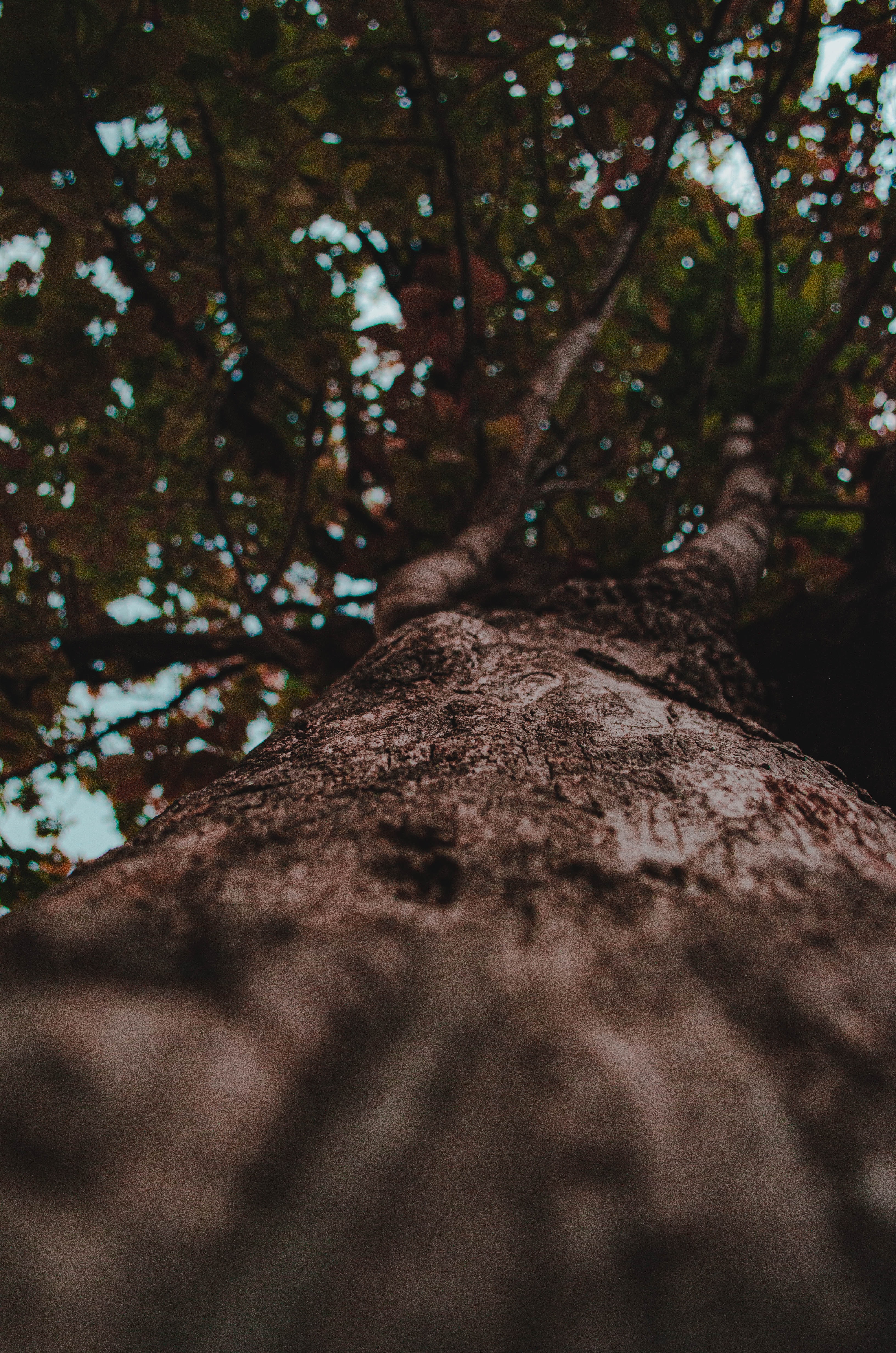 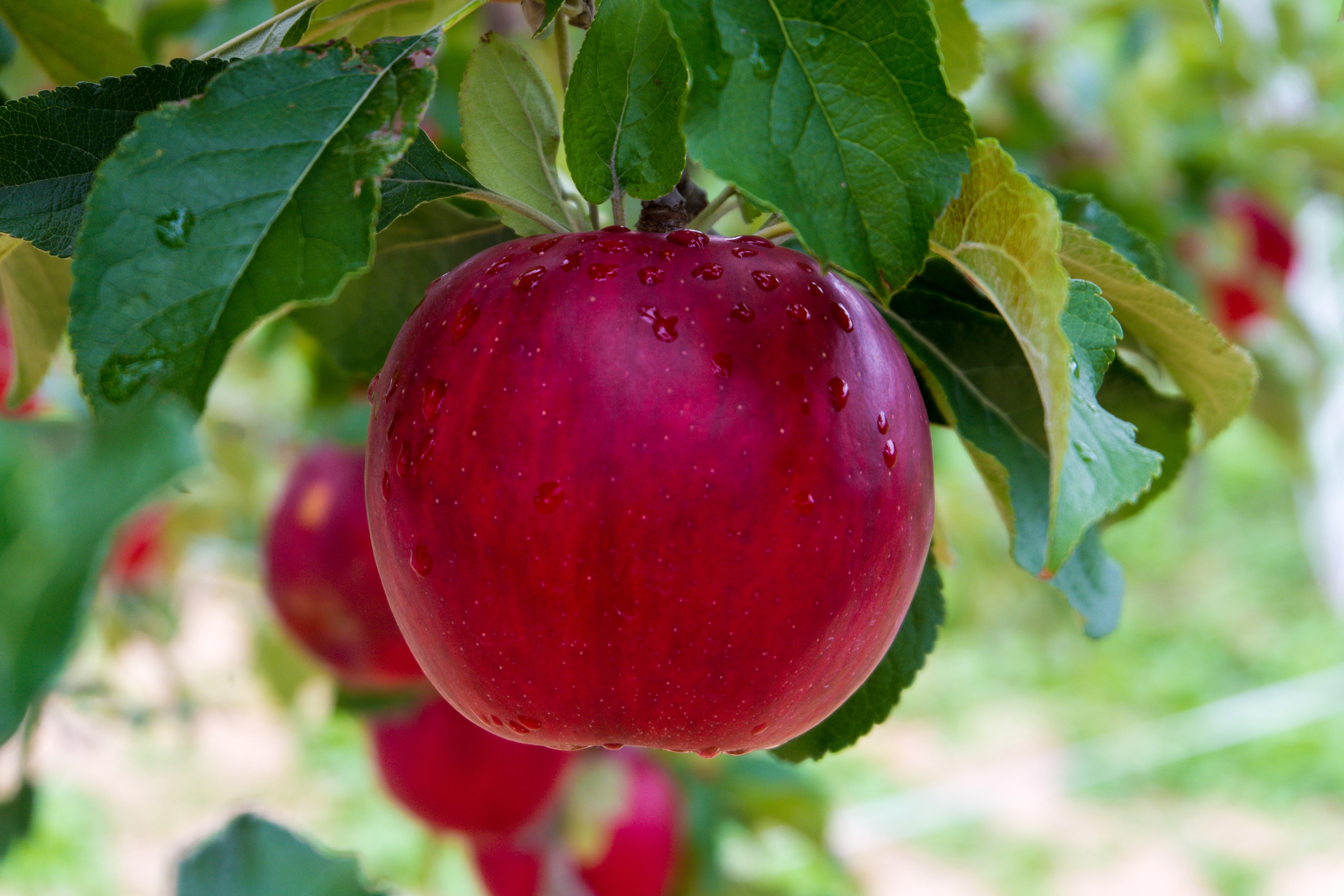 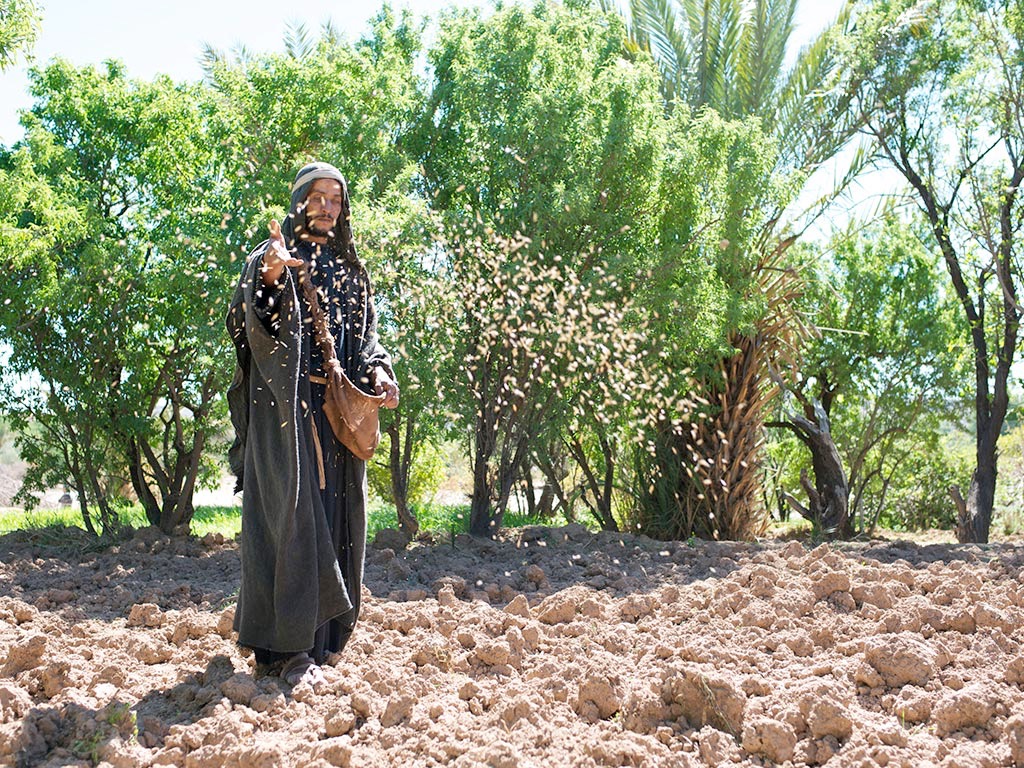 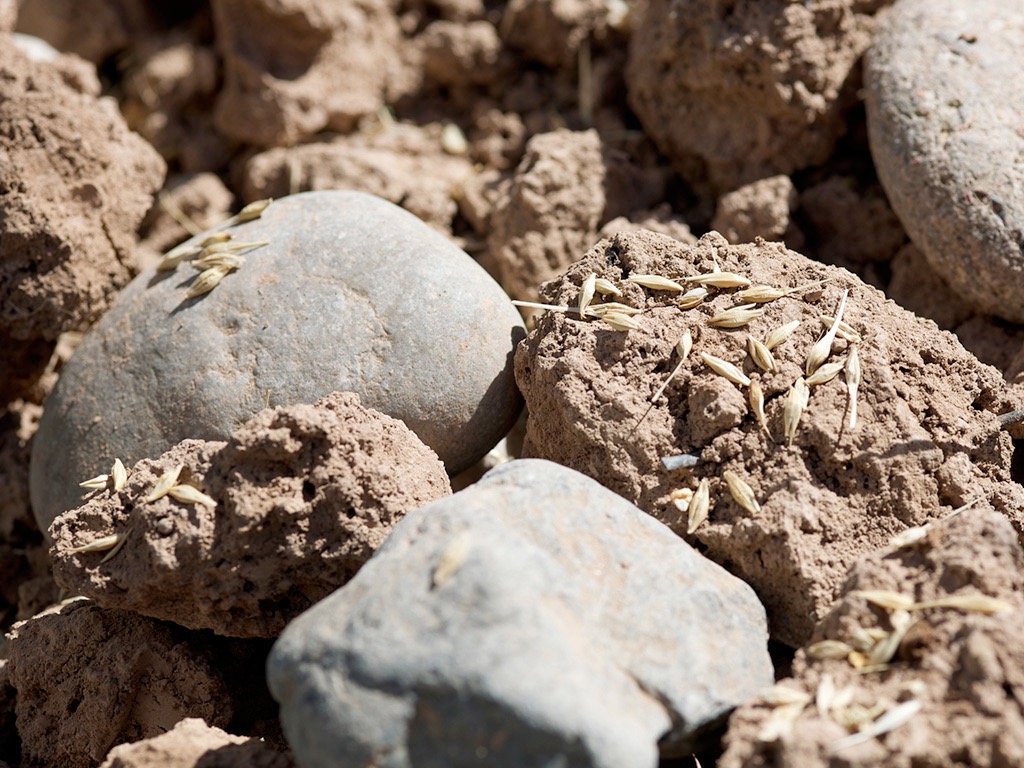 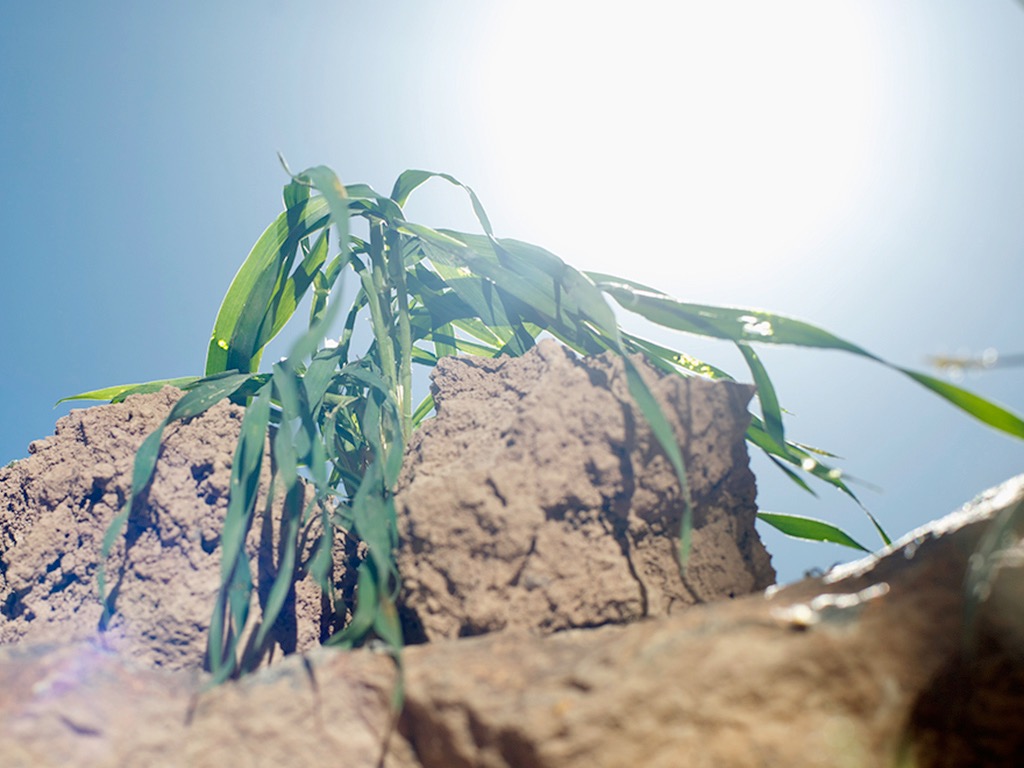 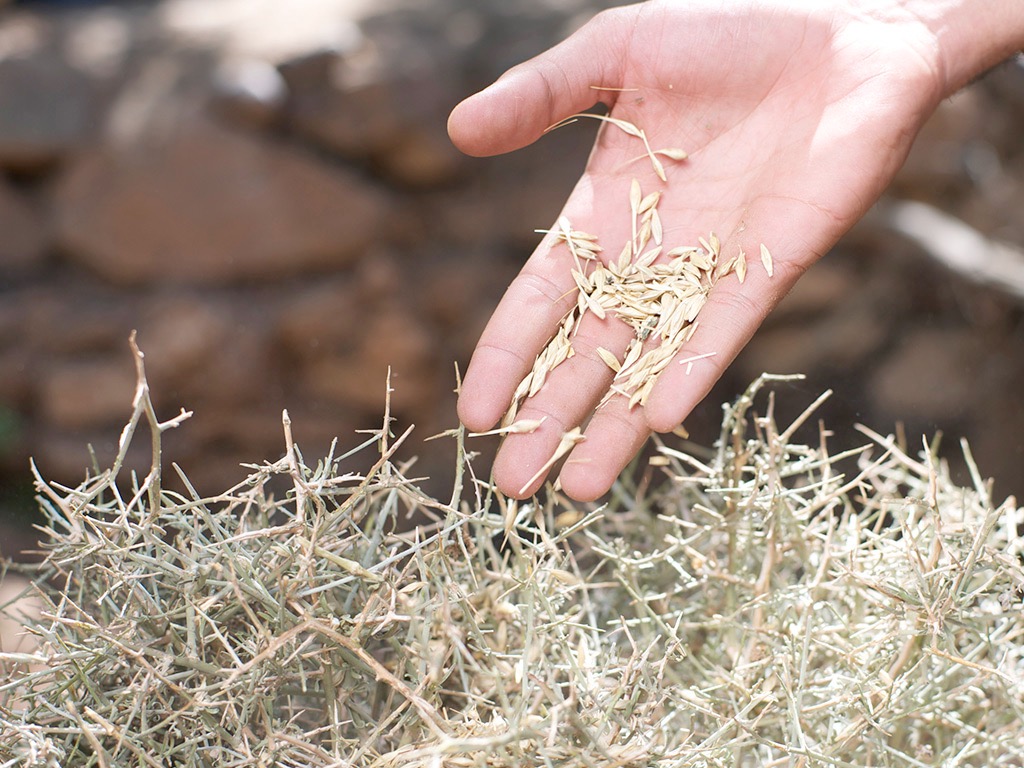 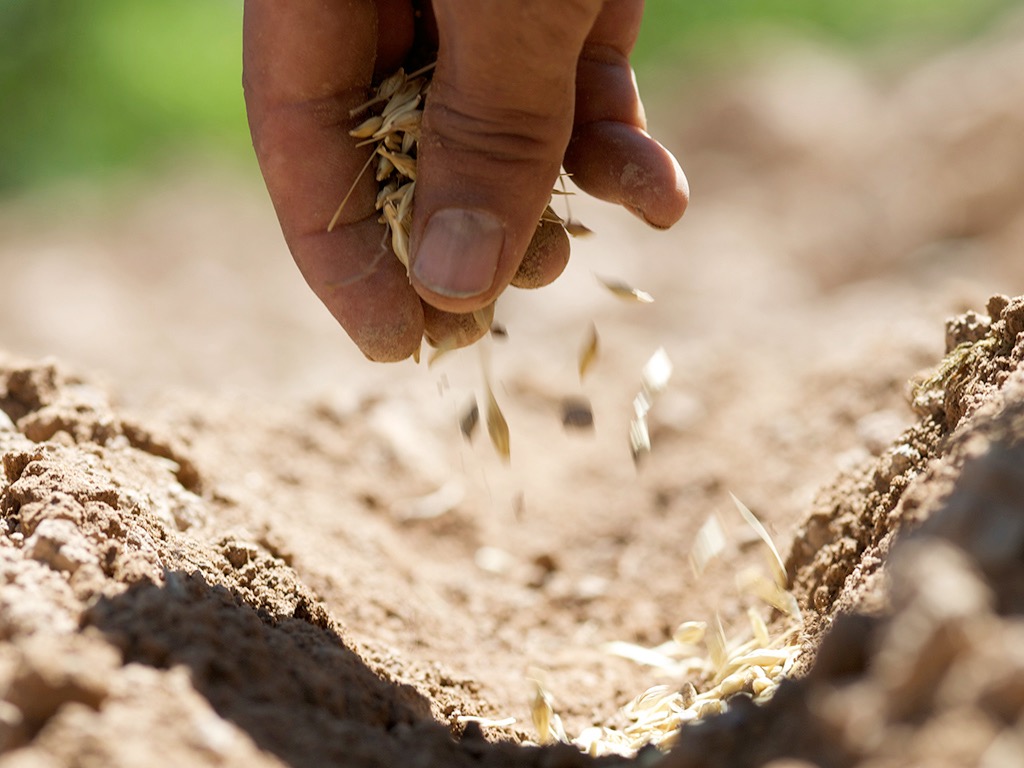 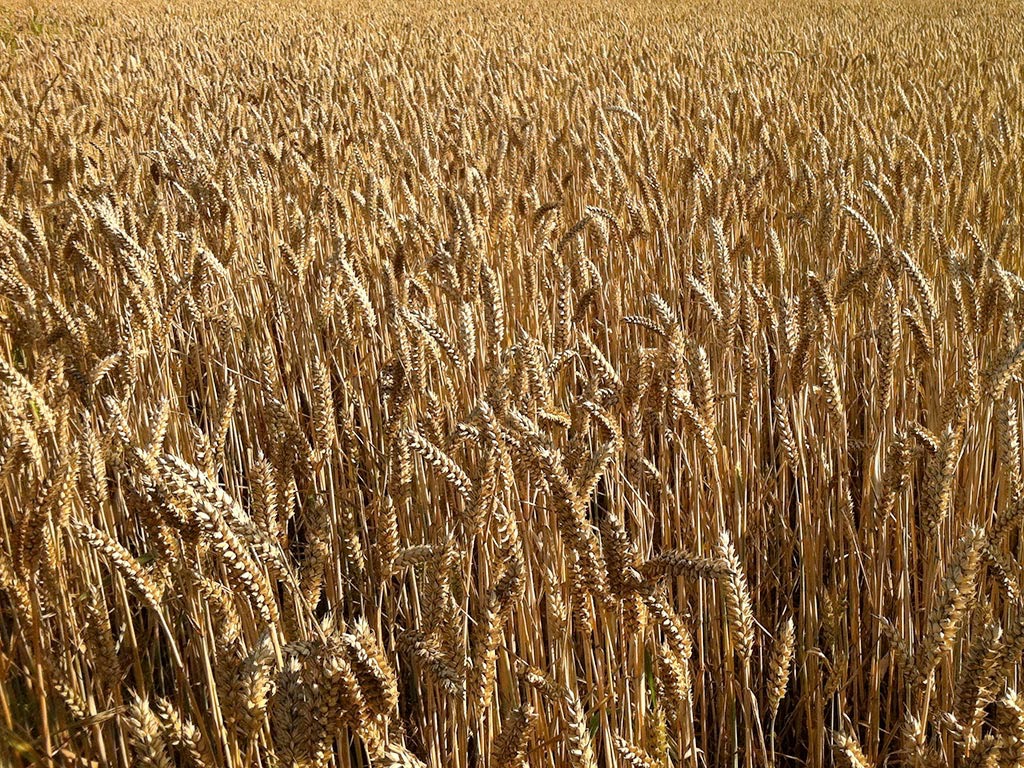 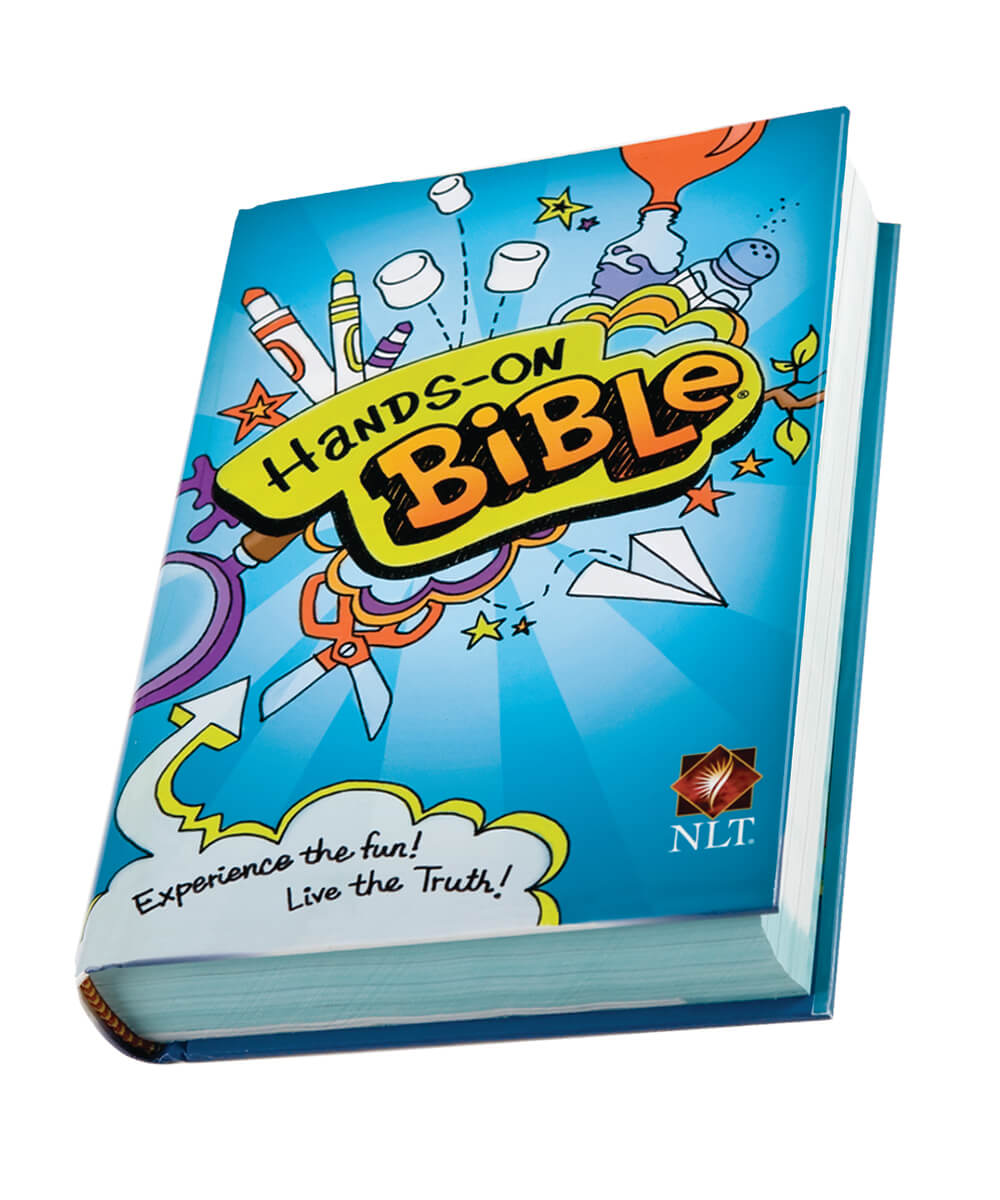 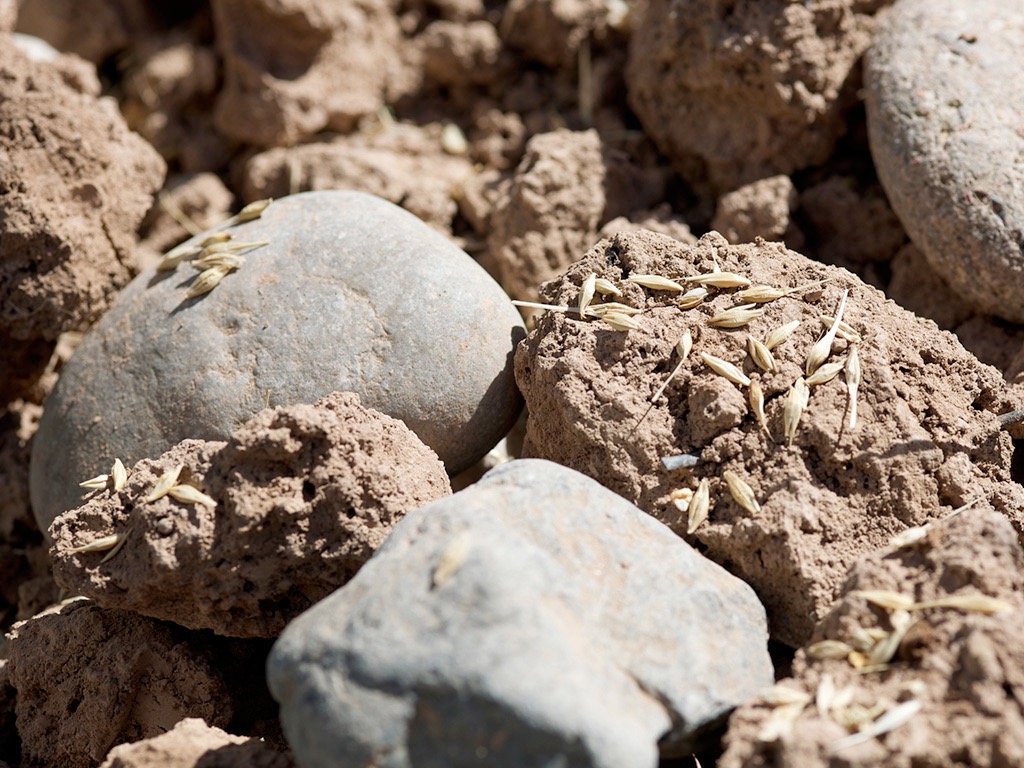 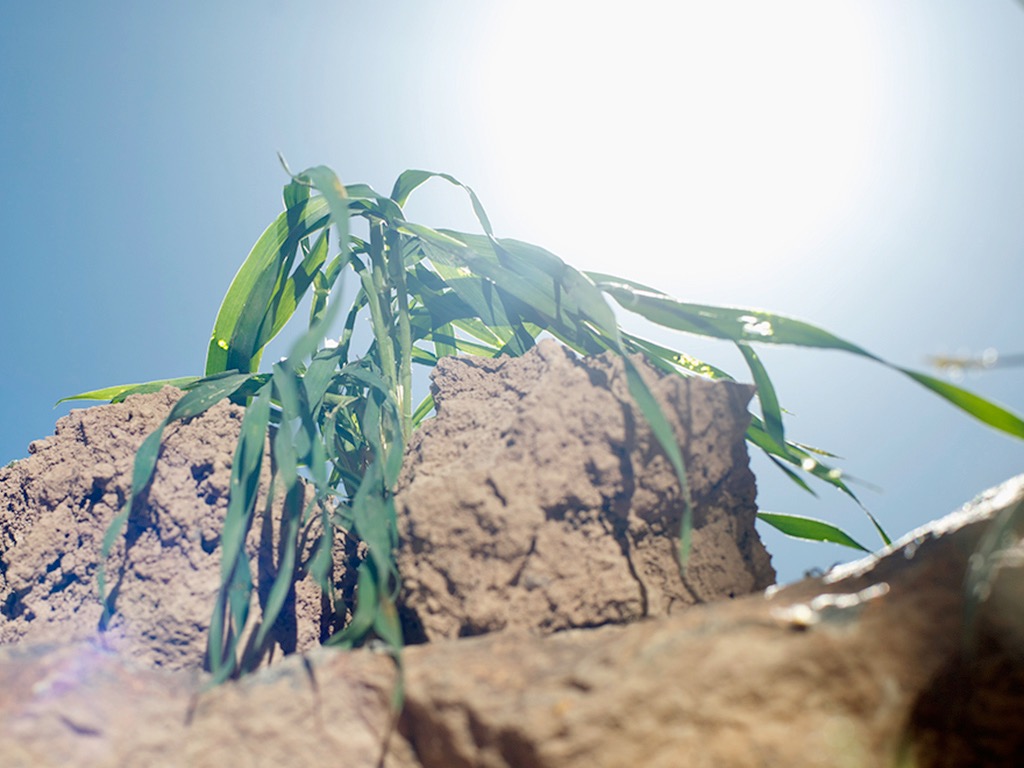 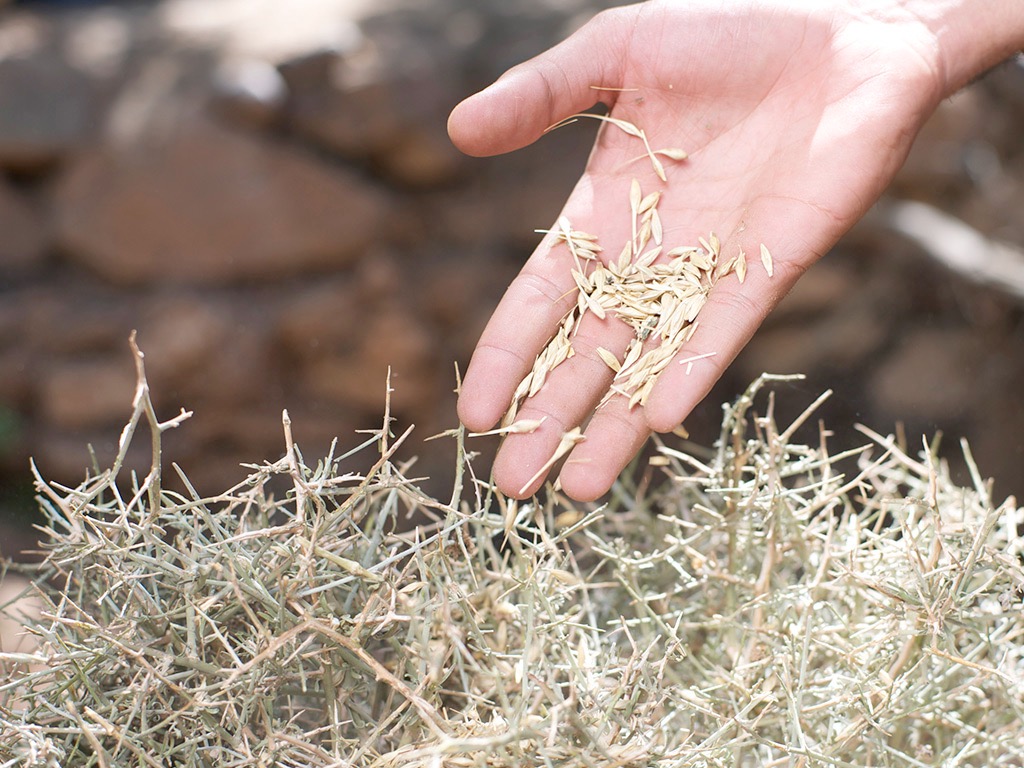 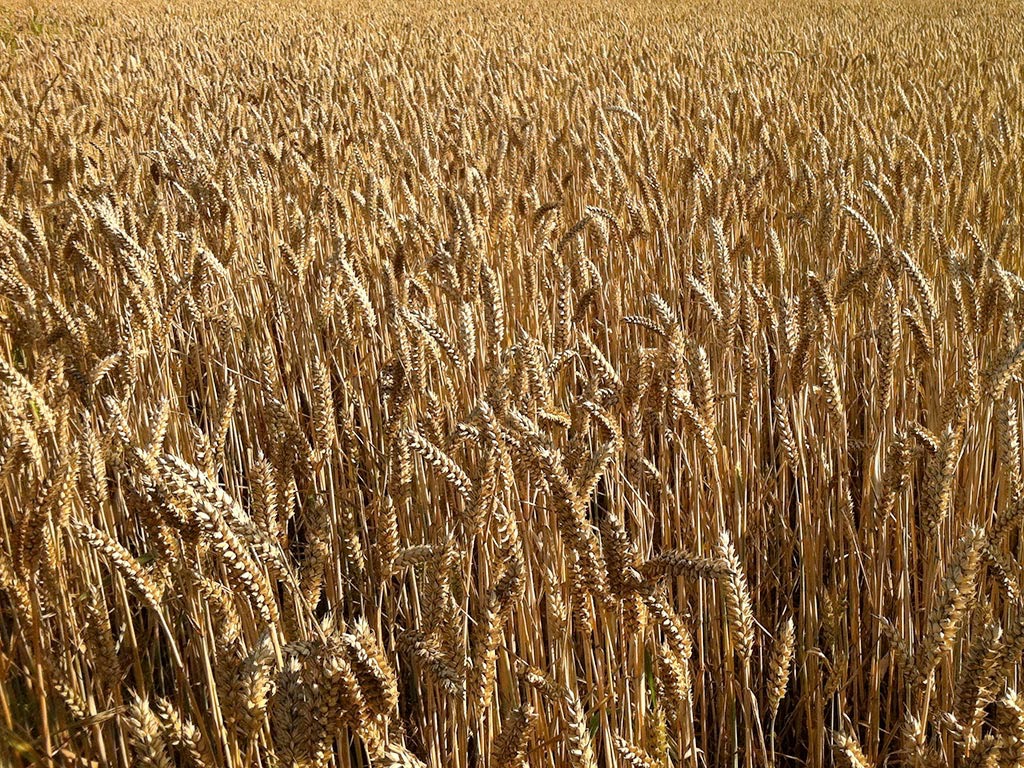 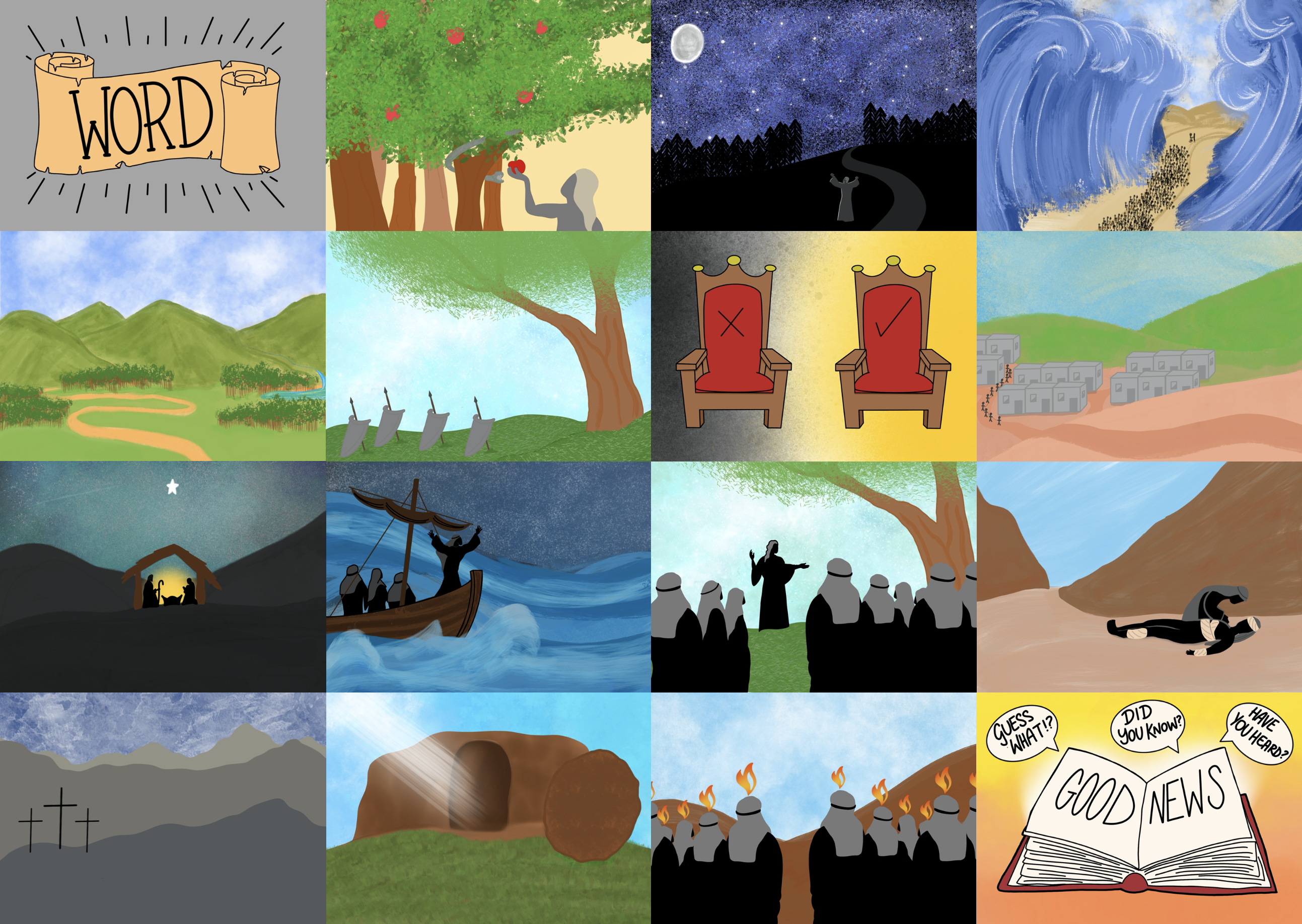 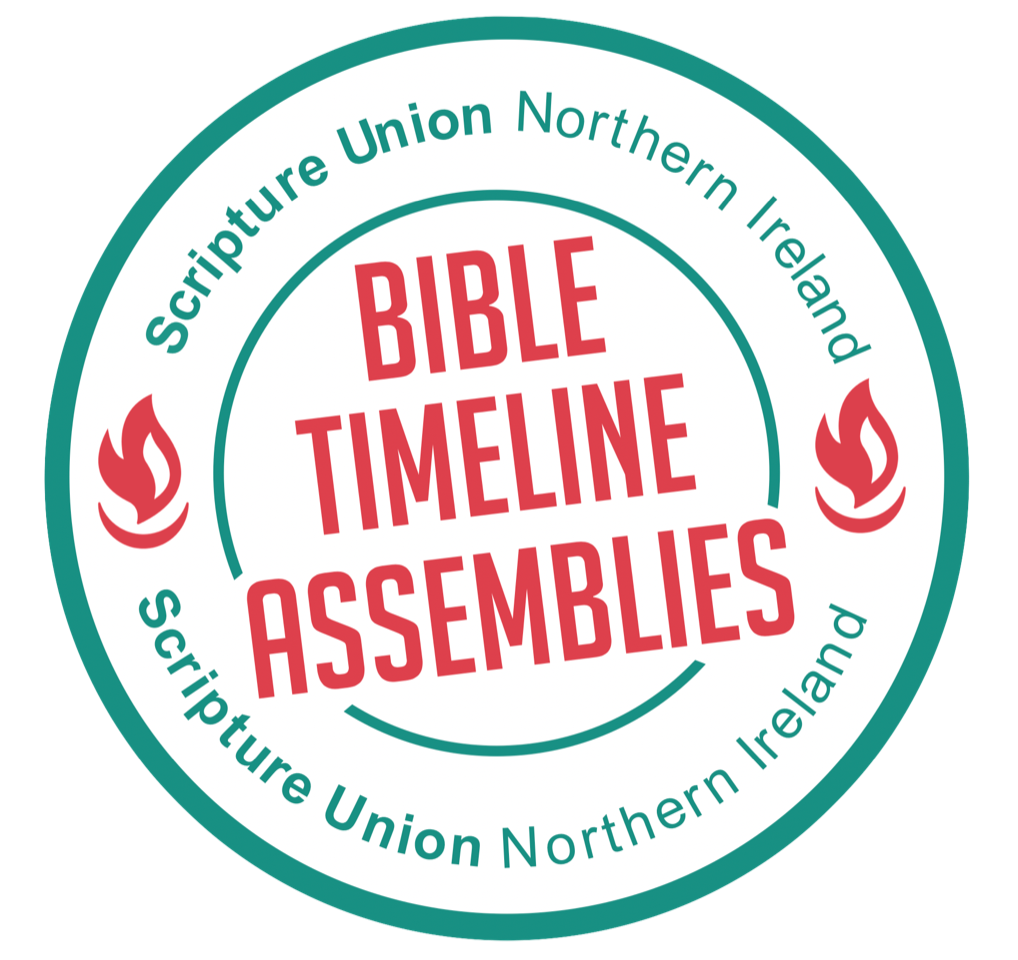 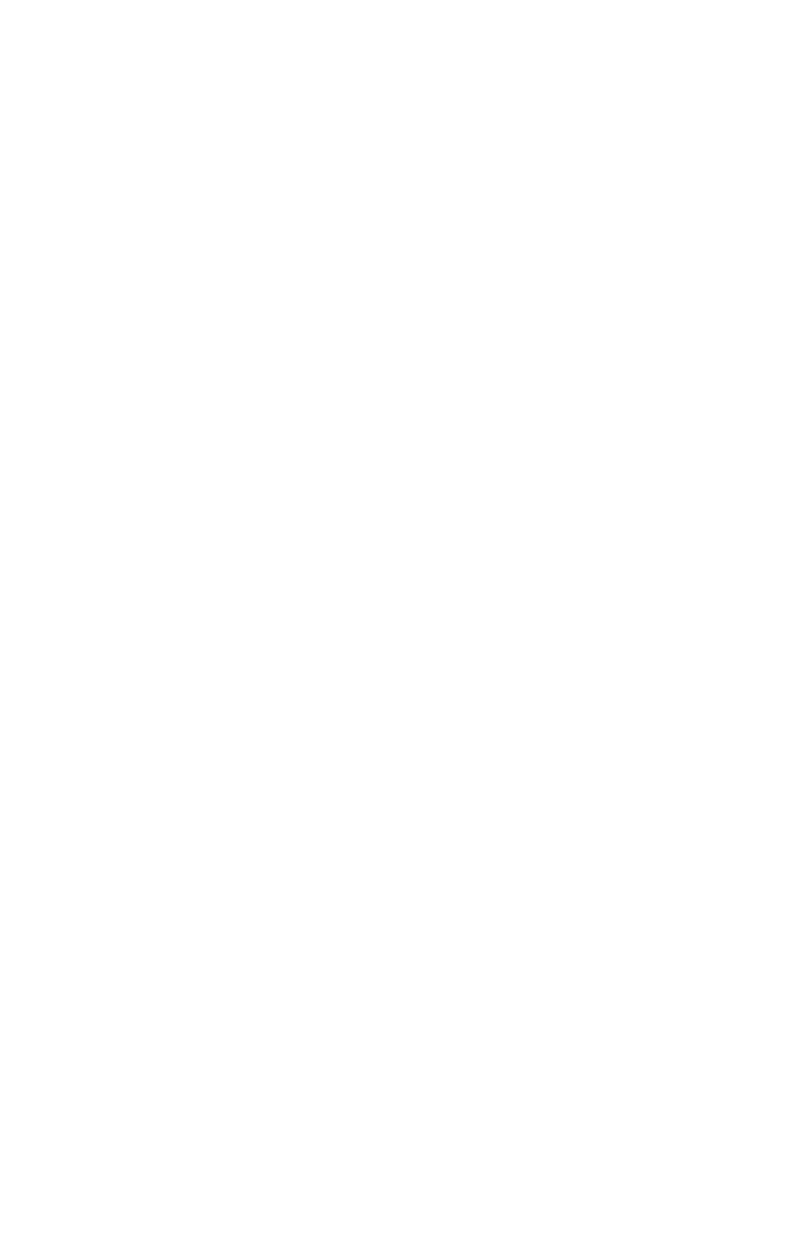